Amazon Training 
by 
TDAP 

Adil Mukhtar
Asst. Director (E-Commerce)
Services, Halal & New Opportunities Division
Trade Development Authority of Pakistan
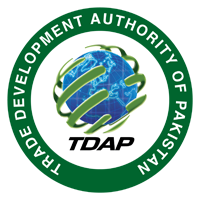 1
Why Amazon? 
         300 million active customers in
            more than 180 countries

             195 million monthly unique visitors
                 (in the U.S. alone)
                  
                     $1.5 billion reported sales by               
                          third-party businesses during  
                              Prime Day 2018
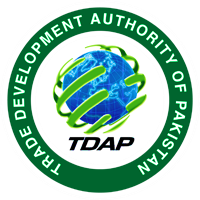 2
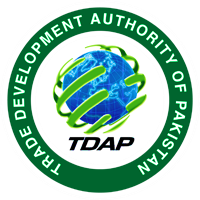 The Amazon Edge!
When you start selling on Amazon, you become part of a
retail destination that’s home to sellers of all kinds, from
Fortune 500 organizations to artisan vendors who make
handcrafted goods. They all sell on Amazon for a reason: to reach the
hundreds of millions of customers who visit Amazon to shop.
3
The Amazon Experience!
Since third-party sellers joined Amazon in 1999, they’ve grown to account for 58% of Amazon sales.

● Third-party sales on Amazon are growing at
 52% a year (compared to 25% for first-
party sales by Amazon)
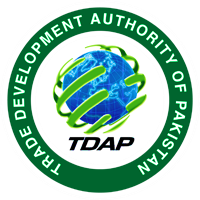 4
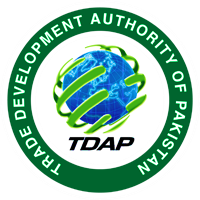 Is Amazon right for you?
The short answer is: yes!
The largest household brands sell on Amazon. So do emerging brands
that will pop on your radar soon. Small and medium-sized businesses thrive on Amazon, and they account for more than half the units sold in Amazon stores worldwide. Whatever your business is—and whatever size it is—Amazon will help you to grow. Find your fit and start selling.
5
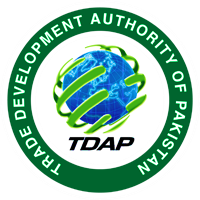 Objective 
To equip Pakistani businesses with required skills and knowledge for selling on Amazon
High fees around 1000 US$ being charged by private sector companies,  TDAP is conducting these trainings free of cost . . .
6
Scope 
         In the first phase, 
2000 businesses shall be equipped
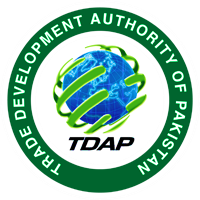 Later on more than 10,000 business shall be trained across Pakistan . . .
7
Meet the Team
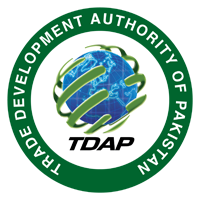 Amazon focal group
Services Div.
Rohail Nazir
Adil Mukhtar
URVA HASSAN
AMIR KHAN
Dy. Director
Asst. Director
Asst. Director
Asst. Manager
1
Training Modules
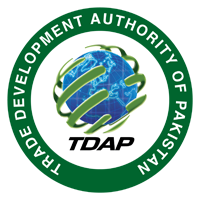 9
Module 01
Amazon Seller Registration procedure
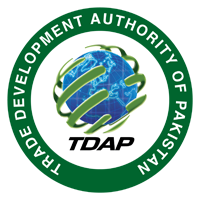 General Introduction and Advantages of Ecommerce platforms
Introduction of Amazon: pros and cons of selling on Amazon
Step-by-Step Guide to Registration Process
Selling plans and options available with Amazon
10
Module 02
Product Projection and Account Management
Guide on how to add New Products (Product Listing) 
How to Manage Inventory
How to Write Product Detail
Product Display Page
How to Answers the Queries?
How to write Product Specification / Contents
Search Engine Optimization for your Products
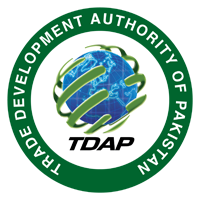 11
Module 03
Payments Procedures
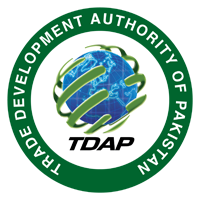 Amazon fee structure
Payment Processing Time 
Payment/Deposit Method for the Sellers
SBP Regulations
12
Module 04
Transport and Logistics
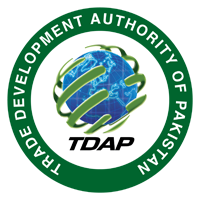 Transport and Logistics options available
Tracking number of Shipments
Rate Chart of different Logistic companies
FBA and FBM Logistics Challenges and way forward
13
Outcome & Feedback
         Companies shall be able to register hassle free and will sell in a more engaging way.
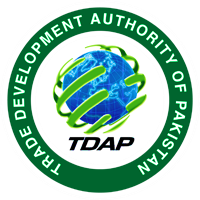 Feedback from the participants for improvement . . .
14
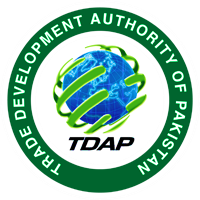 More on Amazon . . .
Individual Country Series
Tapping Markets via Amazon/E-Commerce
Series of webinars in collaboration with TIOs to tap the markets of their respective countries via Amazon/E-Commerce
First held for Canada
15
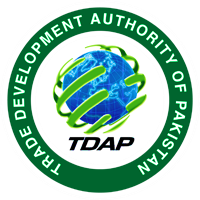 More on Amazon . . .
Product Wise Seminar/Webinar Series
Exploring Niche Product
Series of seminars/webinars in collaboration with Product Associations to identify niche products to sell via Amazon/E-Commerce
First held for Chemical
16
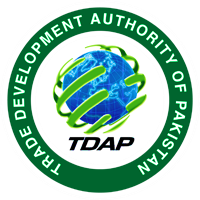 Thank you.
17